Tools and Methods for Managing Snort Sensors in Distributed Environments
Scott Pack, Ed Carter  |  May 16, 2012
Ohio University
Information Security Office
Three teams
Assessments, Awareness, and Business Continuity
Identity and Access Management
Architecture and Response
Security Monitoring, Forensics, Vulnerability Management, Architecture Reviews, IR, etc.
[Speaker Notes: Architecture and Response – 3.5 analysts]
Problem
How can we monitor the network for the ‘Bad Traffic’ given analyst time and financial constraints?
Hardware
[Speaker Notes: Leavings from the Student Computing Environment project (Project placed computer & printer in each of ~8000 resident hall rooms).
Pentium 2.4GHz class – Free!
  -- newest models are non-dual core NetBurst
Using on-board NIC for management and additional PCI card for monitoring.
Intel PRO/1000 GT Desktop Adapter (Intel PWLA8391GTL) -- ~$35
Monitoring feed comes from span/analyzer/mirror ports on building switches.]
Software
RedHat Enterprise Linux
Snort
Cobbler
Puppet
Daemonlogger
PulledPork
[Speaker Notes: Cobbler – Kickstart based provisioning system built on programmable system templates.
Puppet – Client/server Linux system configuration tool using a declarative configuration language.
Daemonlogger – Ringbuffer style tcpdump tool. Written by Martin Roesch of Sourcefire.
PulledPork – Rule download/management tool. Written by JJ Cummings of Sourcefire.]
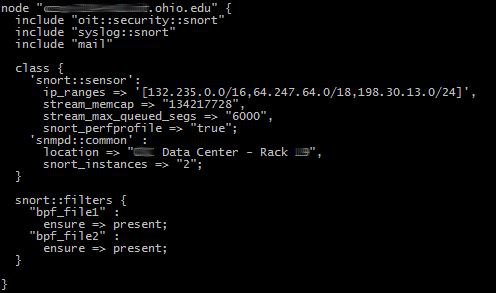 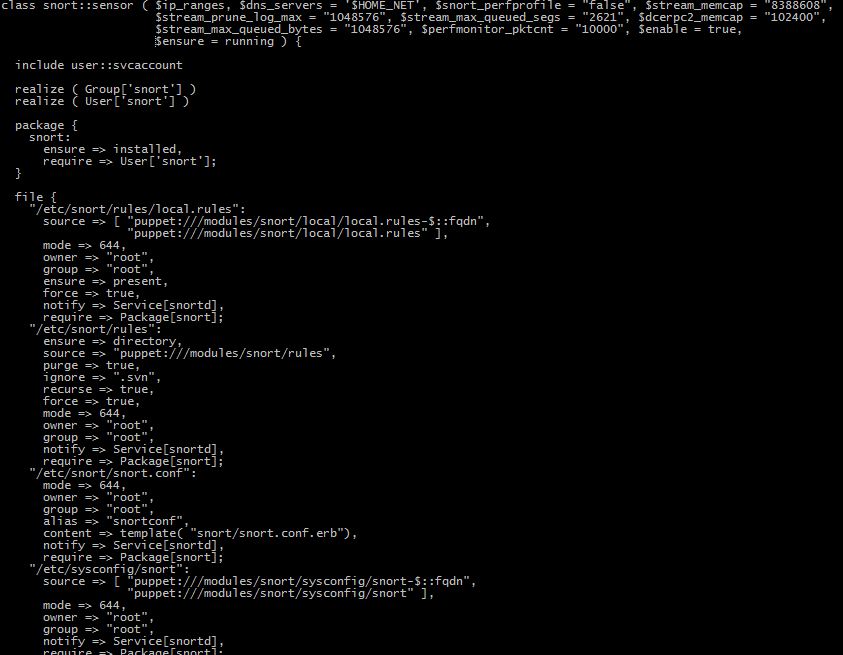 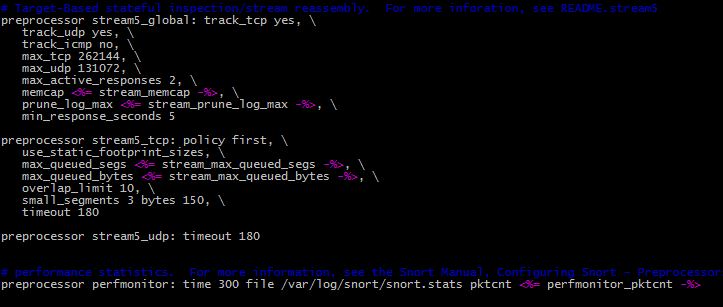 [Speaker Notes: Using BPF files for splitting up traffic to multiple instances of snortd on HT or multi-core sensors.
Using class parameterization for per-sensor customization.
Currently same VRT/ET rules are pushed out to every sensor. Some sensors have custom local.rules, distributed by FQDN.]
Environment
29 sensors
~1.5Gbps daily average
~5000 alerts/day
9840 Rules in Use
[Speaker Notes: Average throughput is sum of the sensor daily averages over last 6 months.
Alerts per day is sum of all sensors for last month / 30.
Number of rules is from 5/15/2012.]
Monitoring
Spectrum
Cacti
Puppet-Dashboard
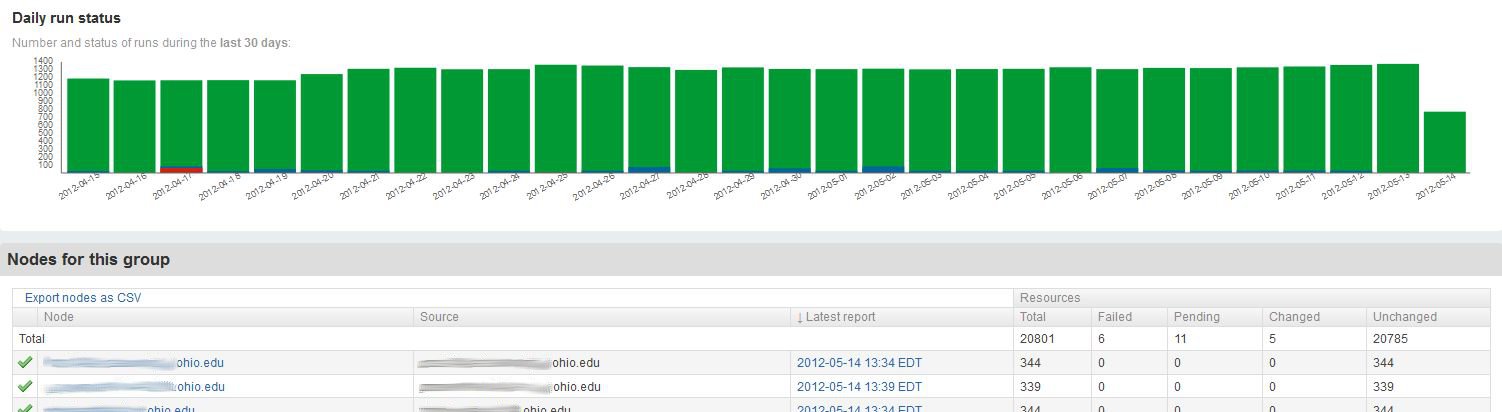 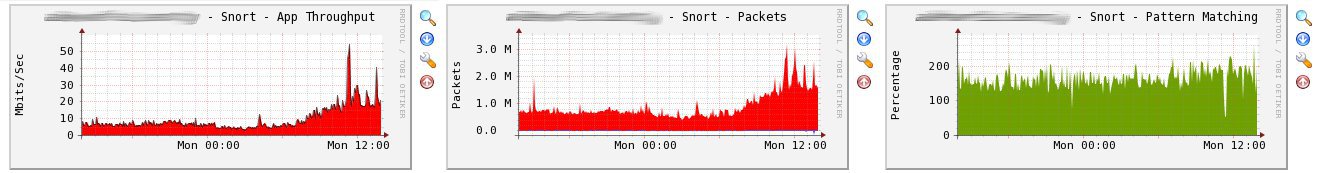 [Speaker Notes: Spectrum (not pictured) monitors system state for current health. System up/down, memory/cpu thresholds, etc.
Puppet Dashboard gives centralized view of system configuration changes (whether changes happened, if the check-in failed, etc), how long each system takes to process changes, if systems have stopped checking in.
Net-snmpd is using local OID to present snortd application data from perfmonitor preprocessor. Data is collected and graphed using Cacti.]
Lessons
Tuning is a nightmarish necessity.
Data output requires in-depth analysis to be most useful.
Sensor location is complicated.
Large up-front time investment in research/development.
Unintended network troubleshooting tool.
[Speaker Notes: A business process, and possibly SIEM depending on size of institution, for processing alerts is a must!
Risk based approach to placing sensors. Also requires consultation with networks for location of mirror/span/monitor ports or taps. Physical data paths are sometimes surprising.
Time Spent – Hard to estimate, development occurred over a couple of years as partial job duty. 
                    Deploying a sensors requires ~1-2 hours per device.
Since sensors are present on many networks they have also been useful as on-site diagnostic probes performing packet captures, local connection tests, ARP lookups, etc.]
Future Growth
Expand out to all buildings/networks.
Trigger sanctions based on IDS alerts.
[Speaker Notes: Plan on triggering events from SIEM – NitroView.]
Resources
Snort - http://snort.org/
Puppet - http://puppetlabs.com/
Cobbler - http://cobbler.github.com/
Cacti - http://www.cacti.net/
Daemonlogger - http://www.snort.org/snort-downloads/additional-downloads#daemonlogger
PulledPork - http://code.google.com/p/pulledpork/
THANK YOU